Sweeping Magnetic Field  on Neutral Atom Trap
Anya Forestell, TRINAT
Supervisor: Dr. John Behr
amforest@edu.uwaterloo.ca
Table of Contents
TRINAT Overview

Power supply communication

Near Helmholtz simulations

Camera setup

Current Sweep

What next?
TRINAT Overview
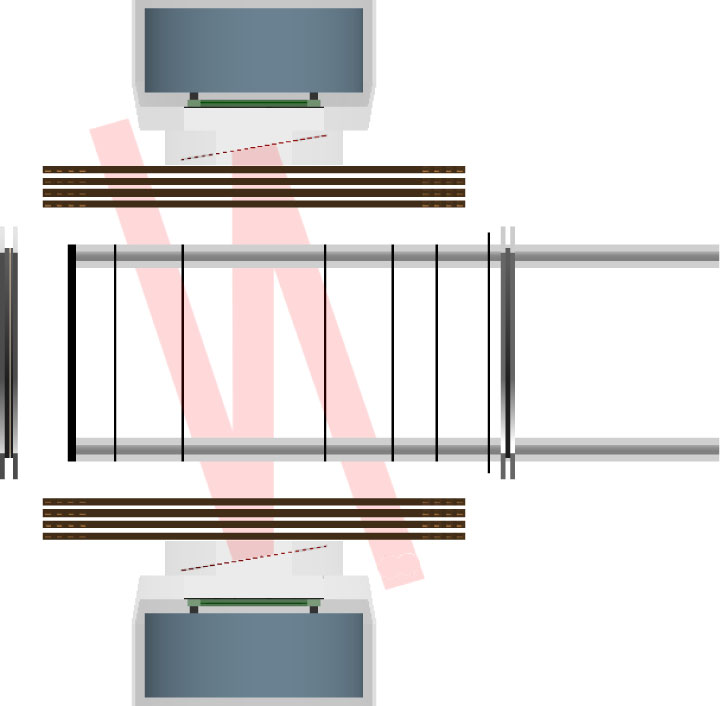 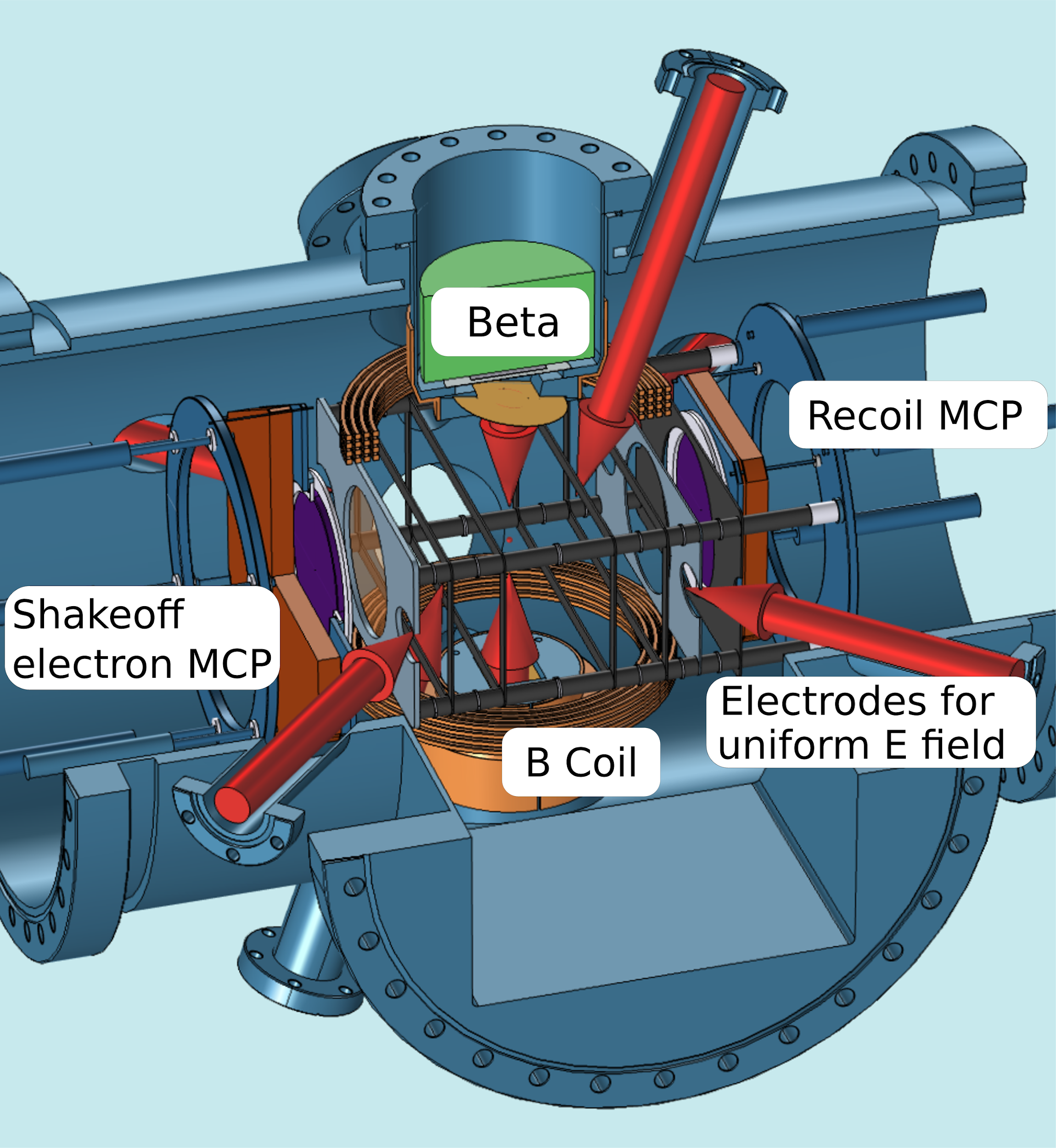 Polarization Axis
Fenker et al., PRL, 2018.
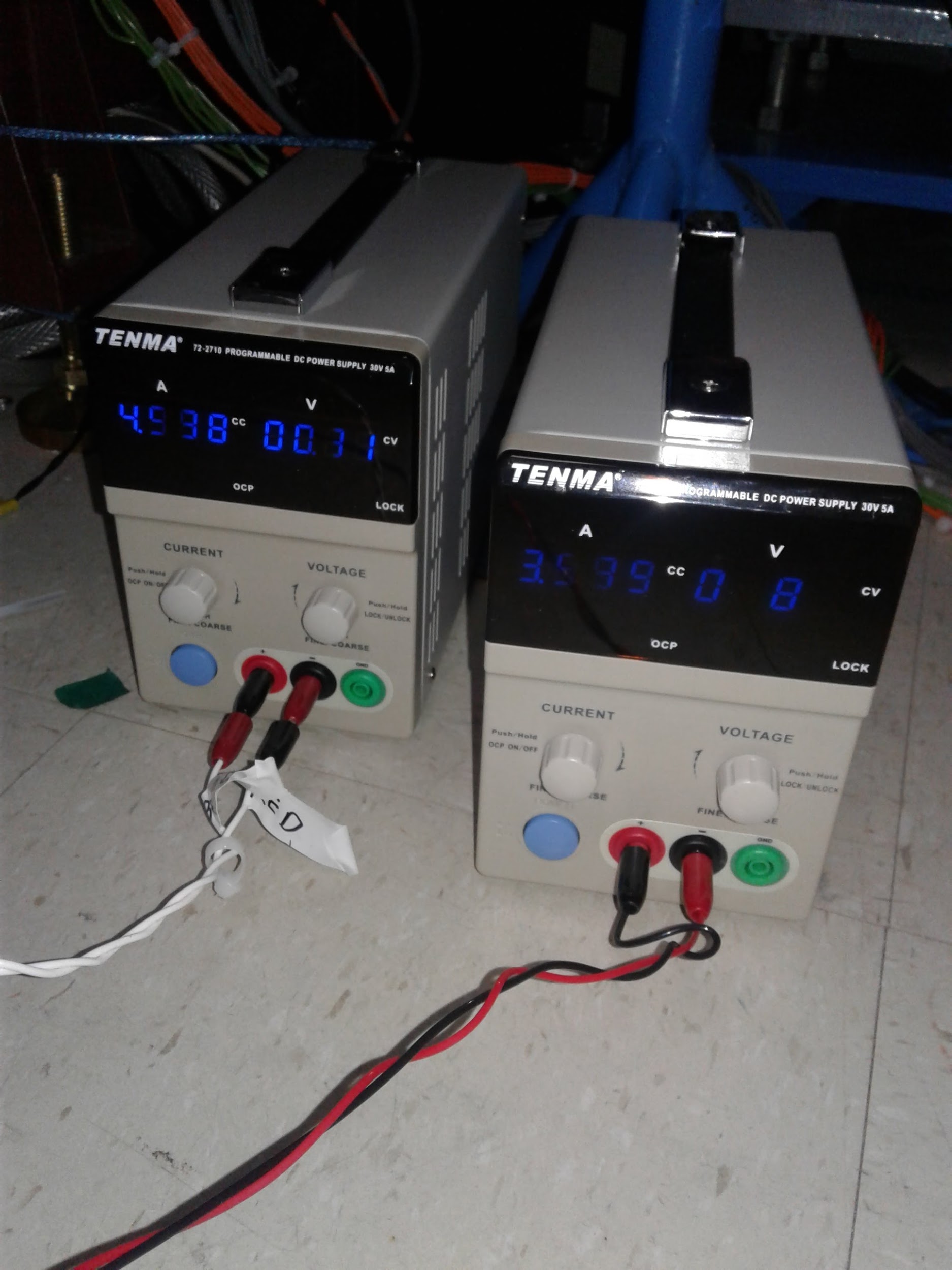 Power Supply Communication
Moserial, CuteCom, GtkTerm
None quite worked

C++ code
No answers from power supplies

Python code
Worked!
Near-Helmholtz Simulation
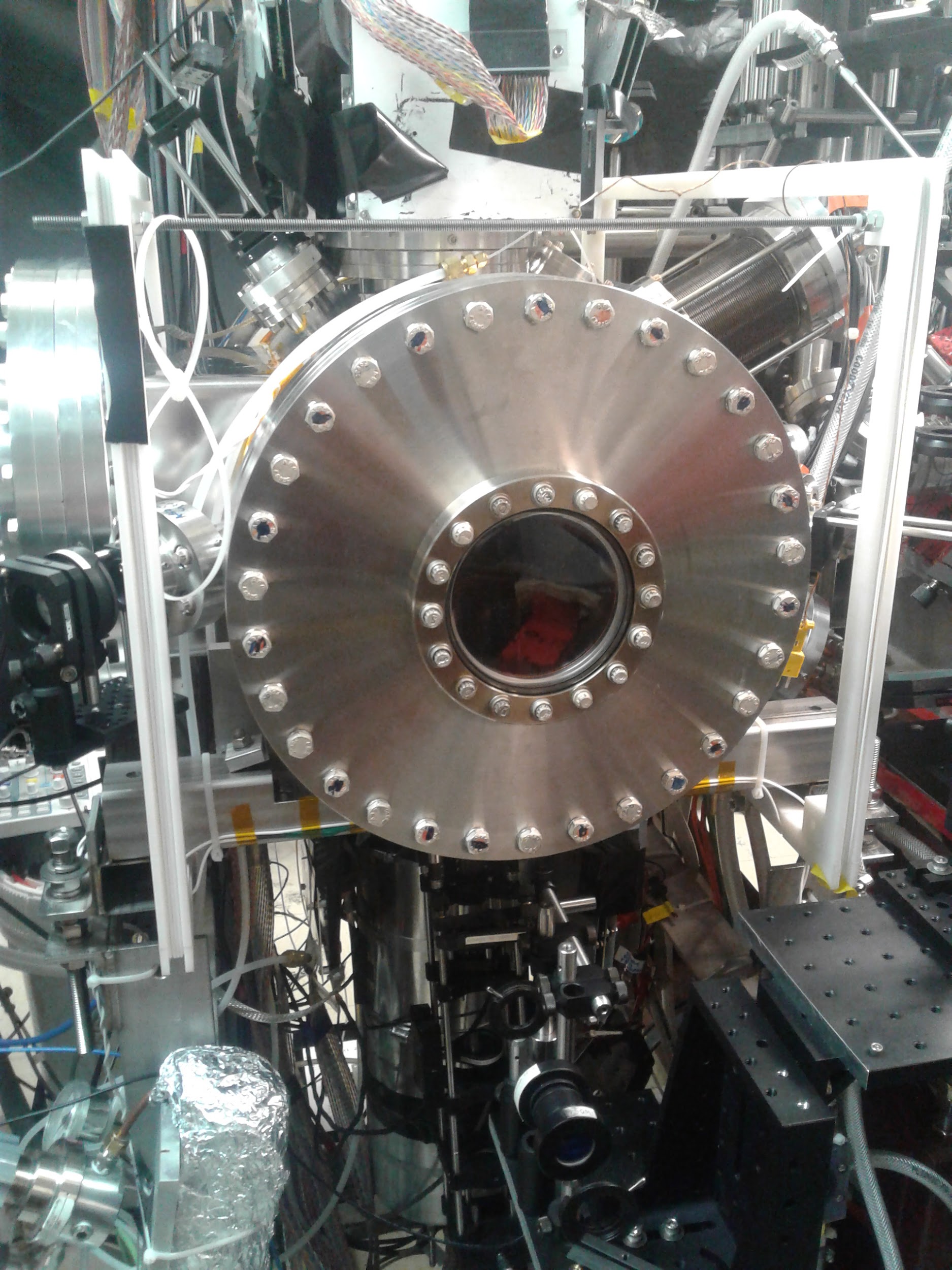 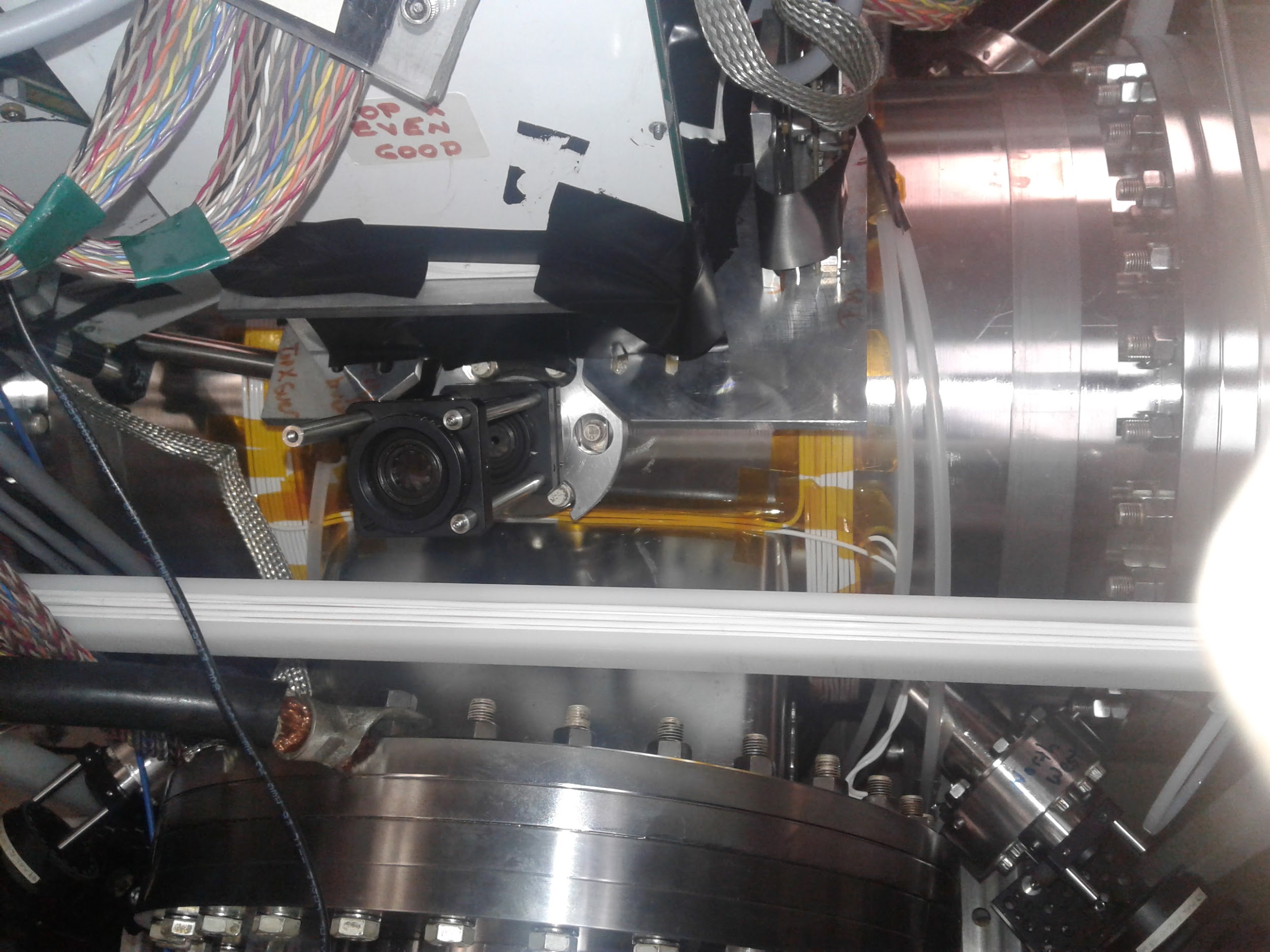 Near-Helmholtz Simulation
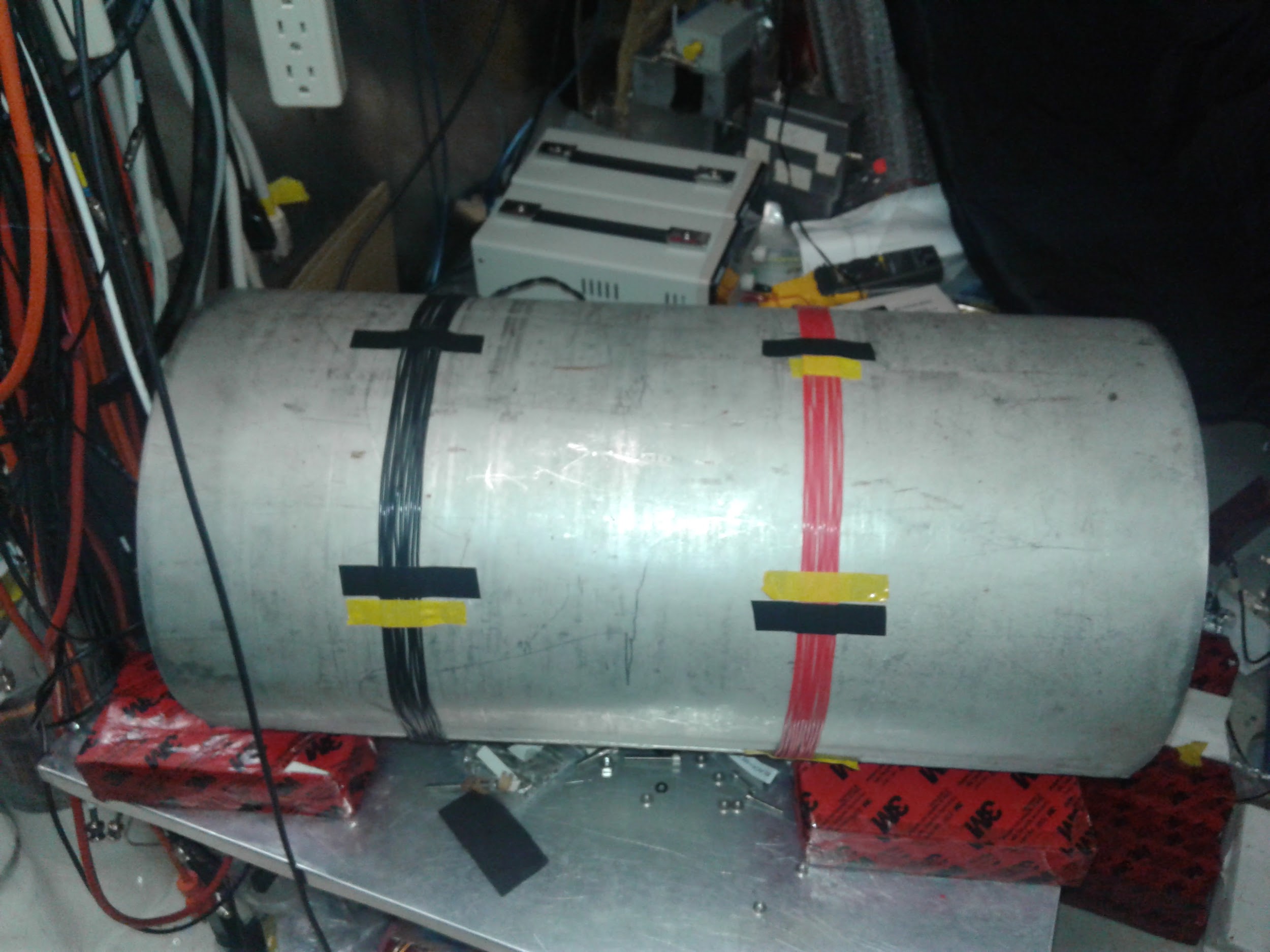 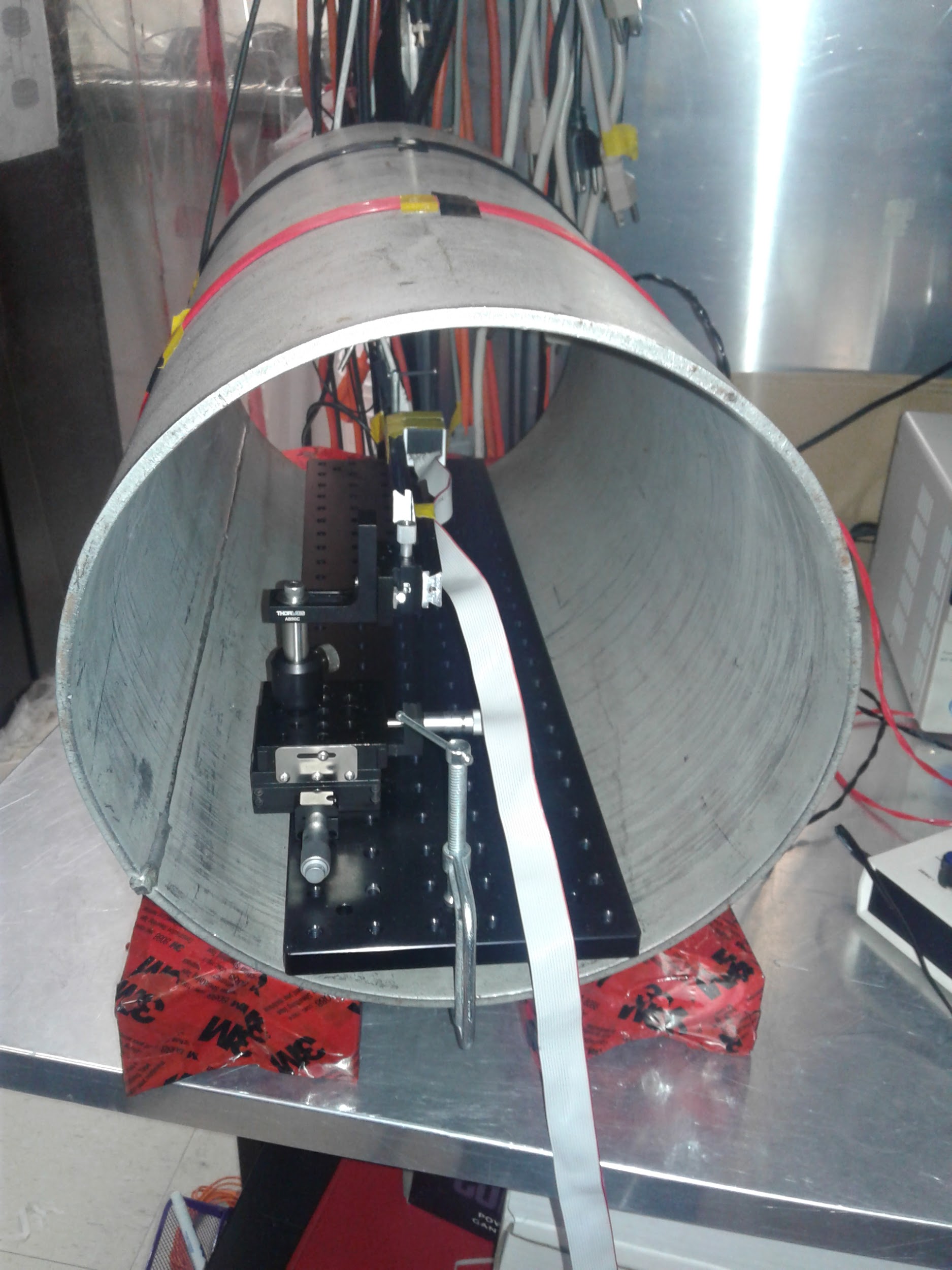 Near Helmholtz Simulation
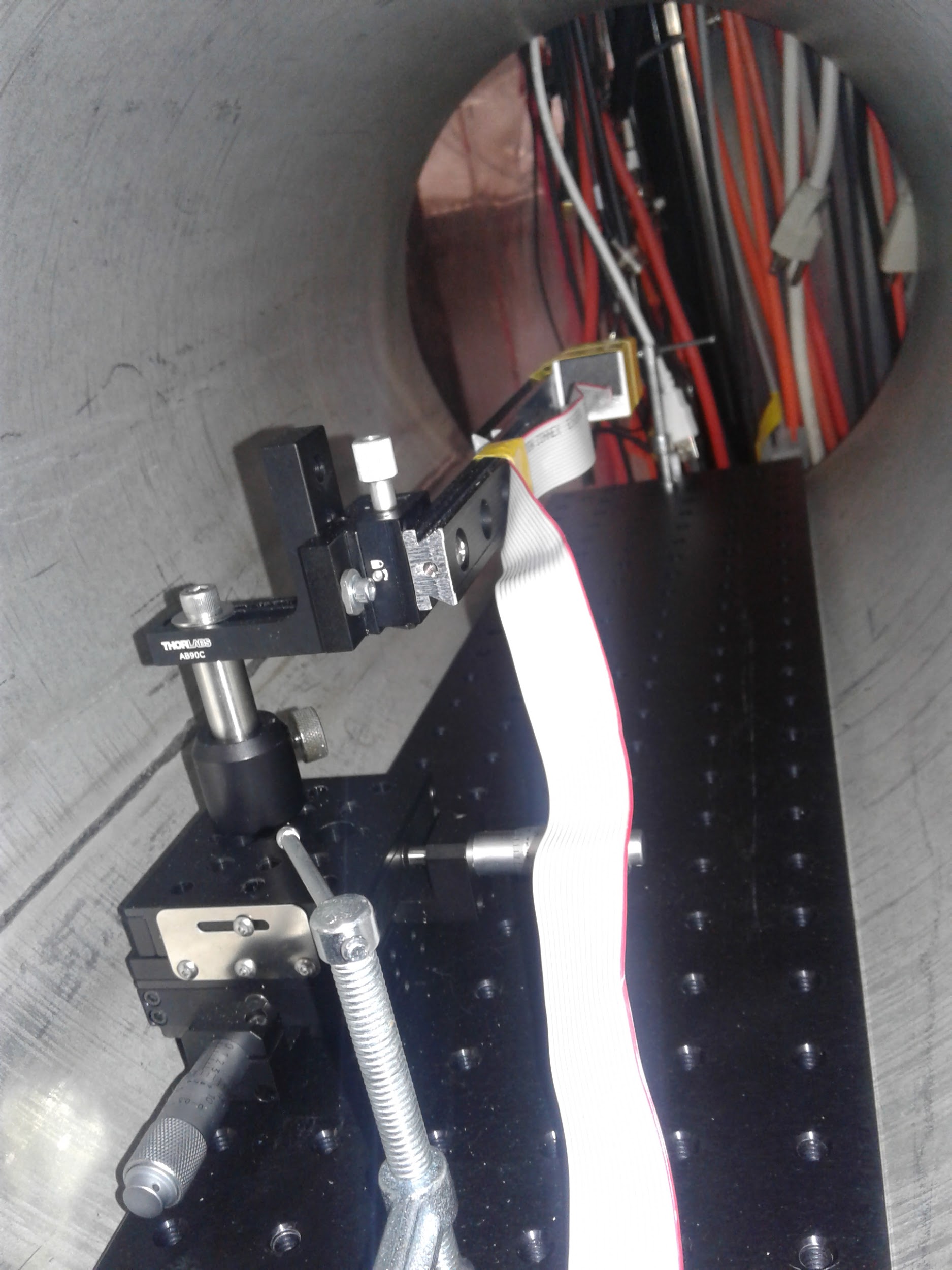 Design

Field measurements
Anti-Helmholtz
Helmholtz
Z
Probe
X
Y
Near-Helmholtz Simulation
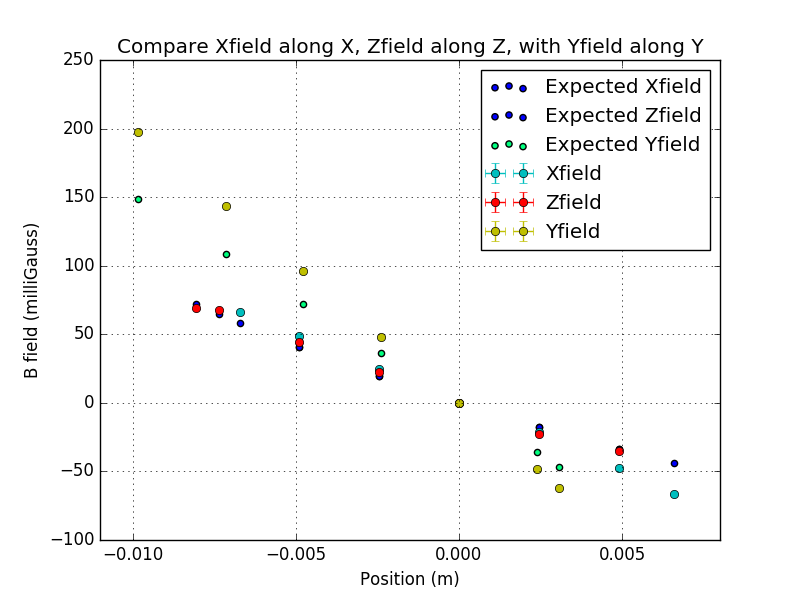 Anti-Helmholtz Coils
Constant current: 4A
Measured:
X field along X axis
Y field along Y axis
Z field along Z axis
Others are 0 due to coil symmetry
Near-Helmholtz Simulation
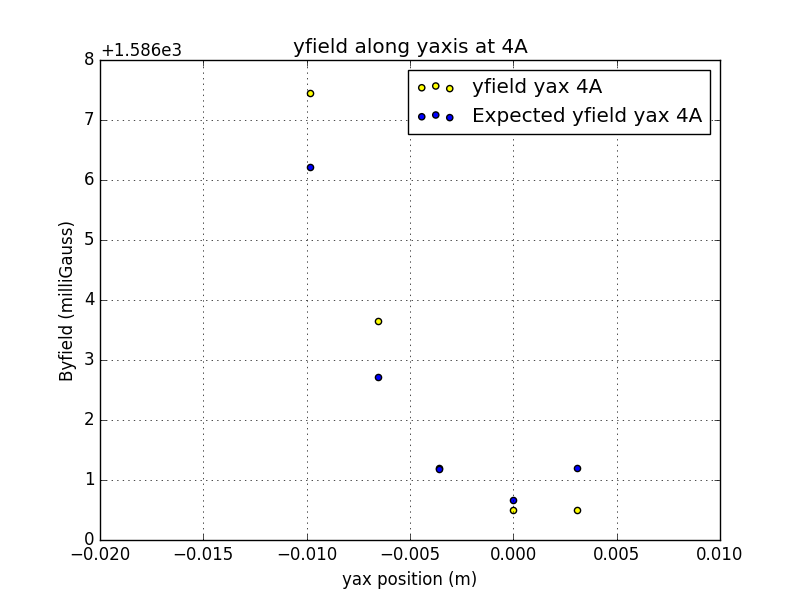 Helmholtz Coils
Current: 1A - 5A
Measured:
X field along X axis
Y field along all axes
Z field along Z axis
Others are 0 due to coil symmetry
Example: Y field along Y axis at 4A
Camera Setup
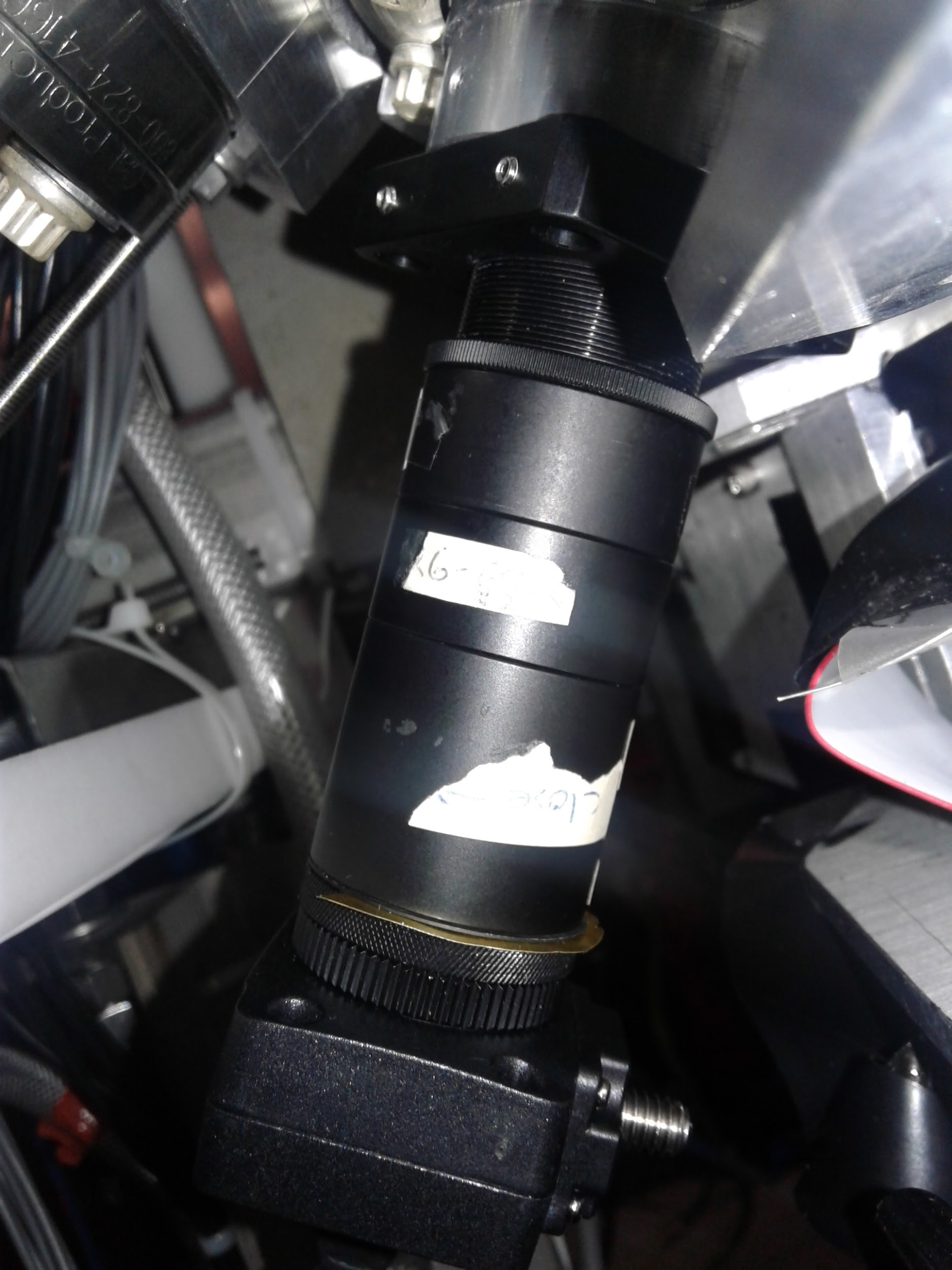 Trap
Design/setup
Firefly camera
System of lenses
250mm lens
Red glass filter
30mm lens
Camera
Center of cloud: 0.15mm x 0.05mm off
Lamp and Target Images
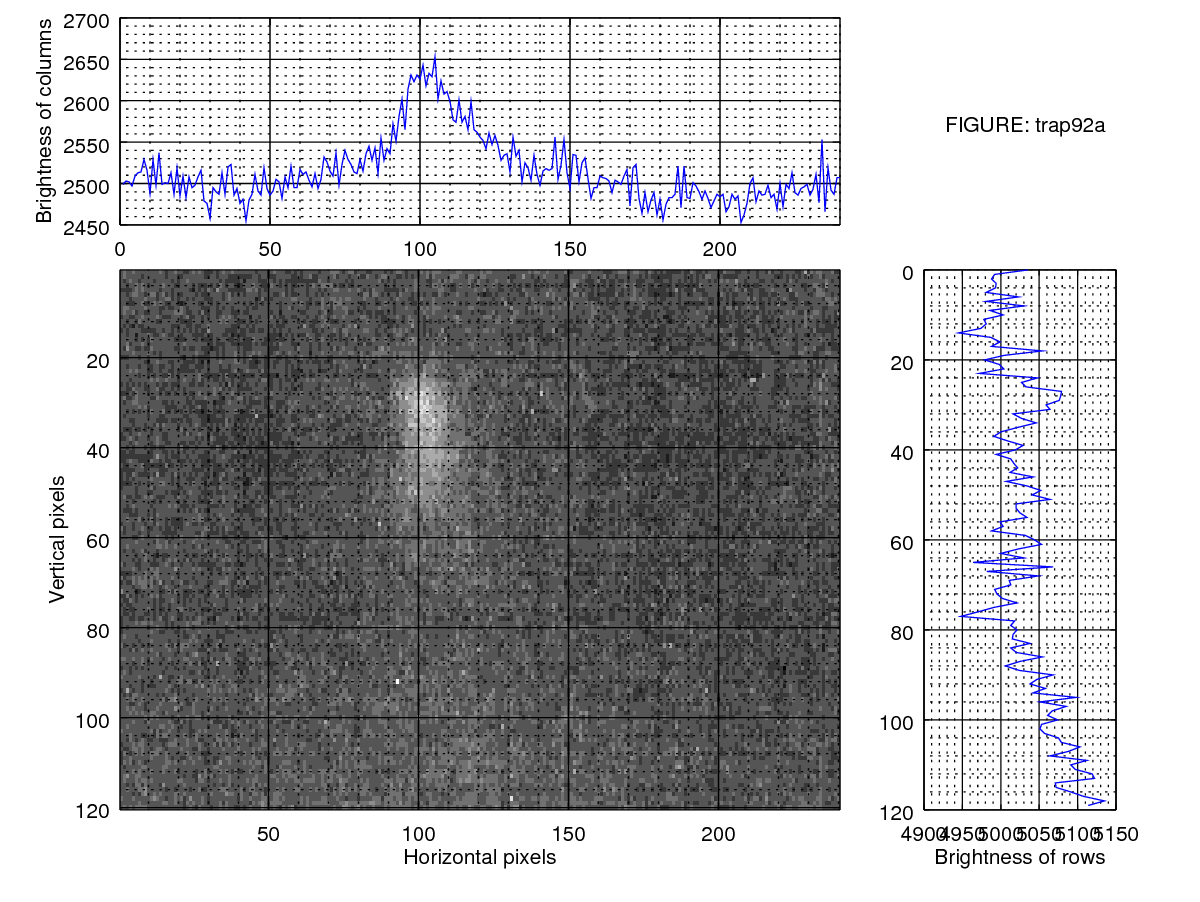 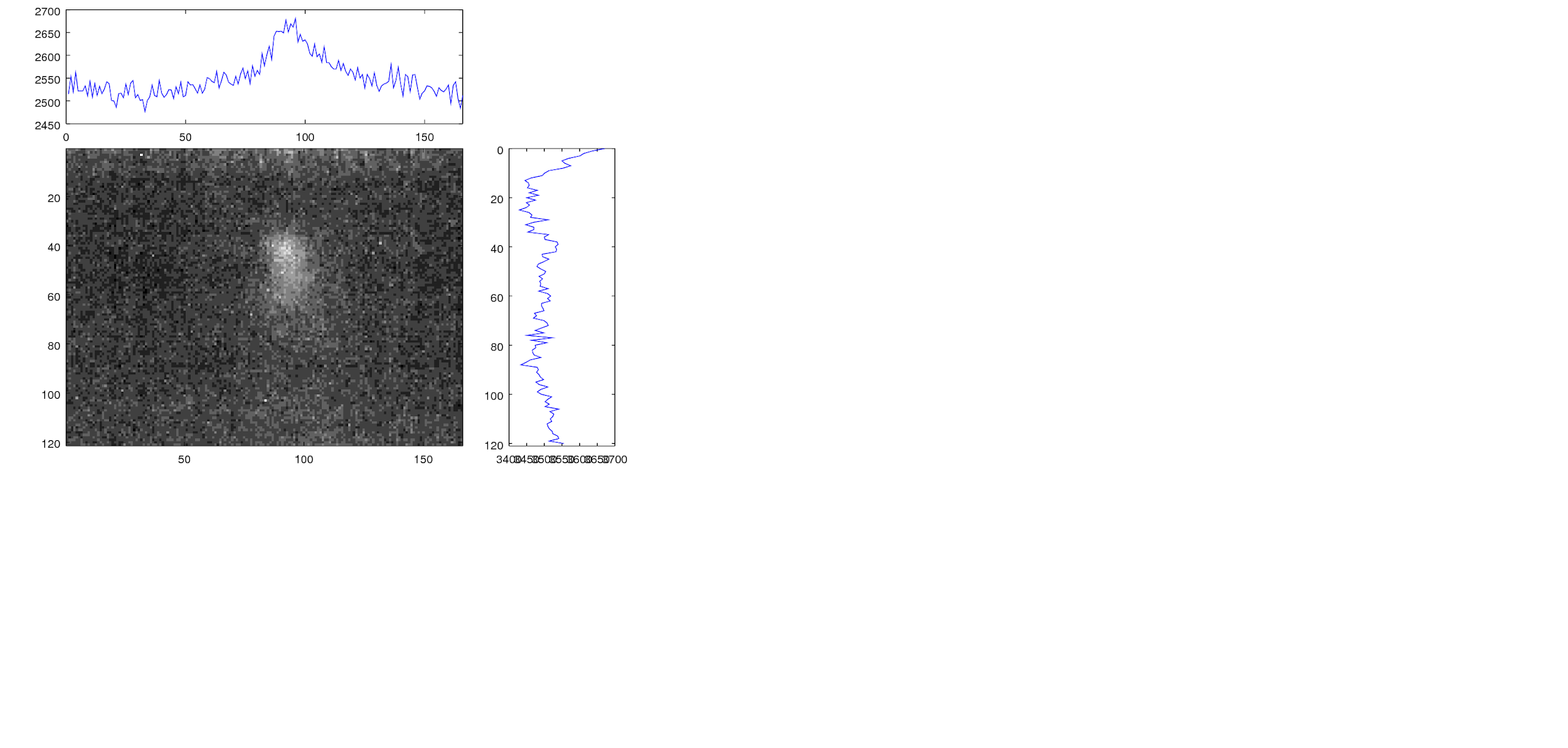 Current sweep: Uniform Magnetic Field
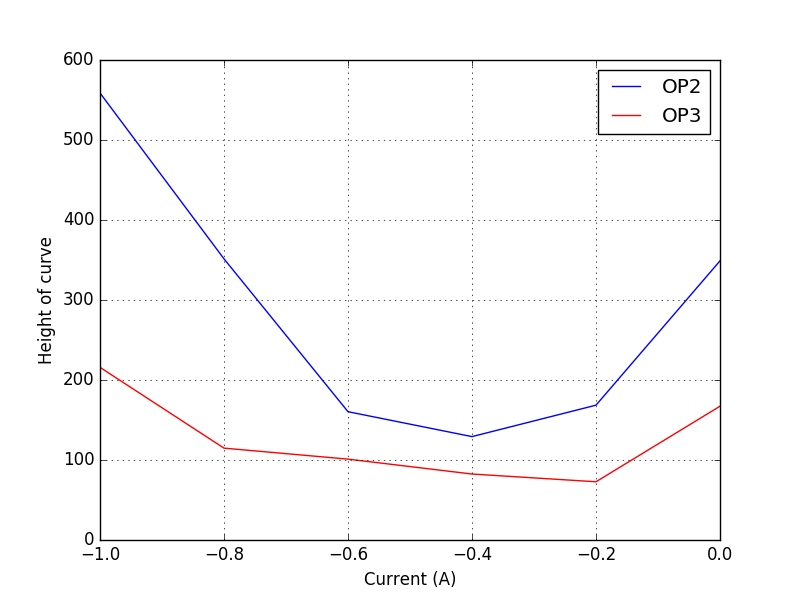 Balanced coils
Current sweep: -1.0A - 0.0A, steps of 0.2A
Optimized current confirmed: -0.44
Current Sweep: Gradient Magnetic Field
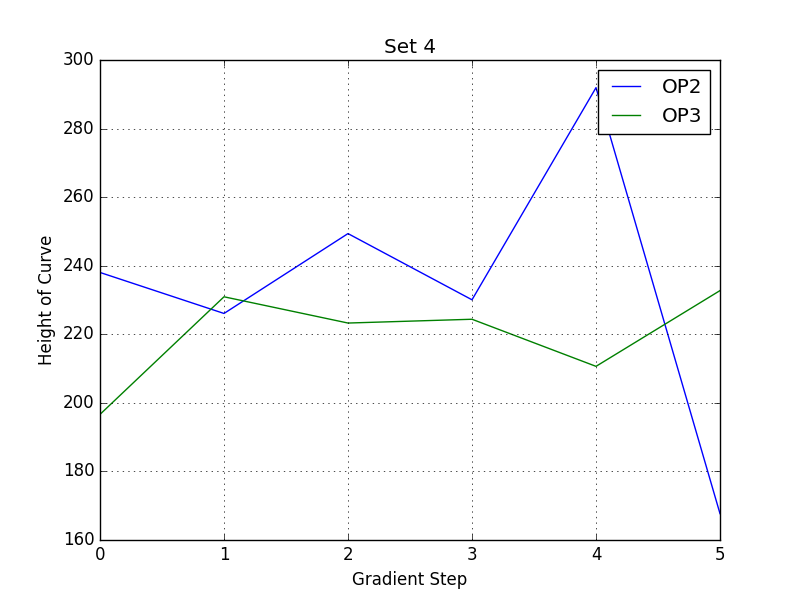 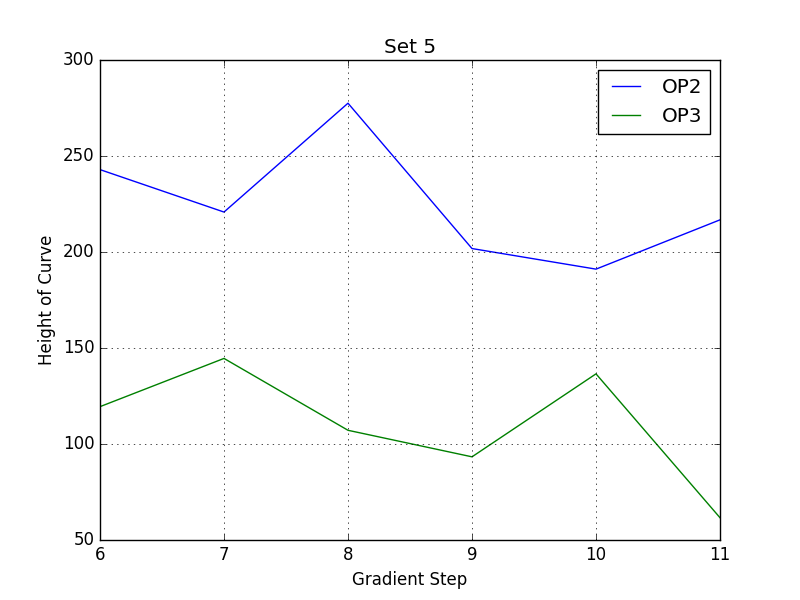 Current Sweep: Gradient Magnetic Field
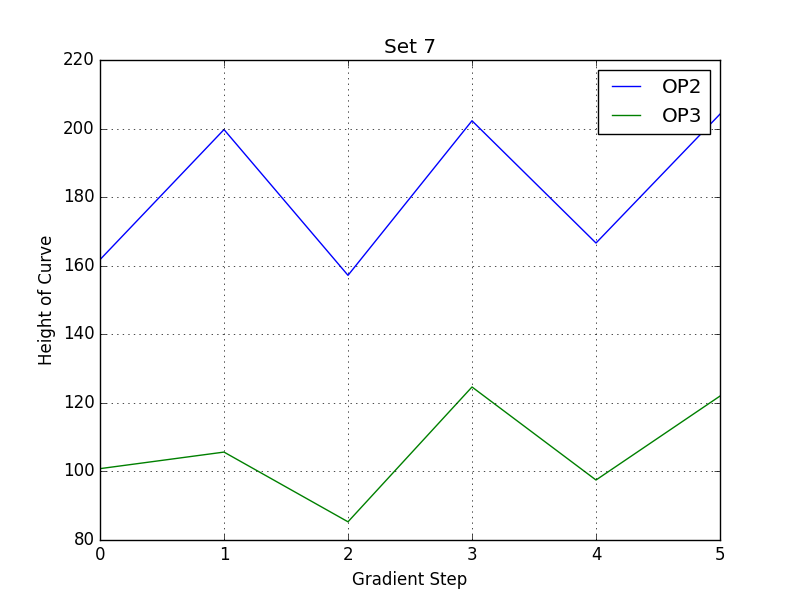 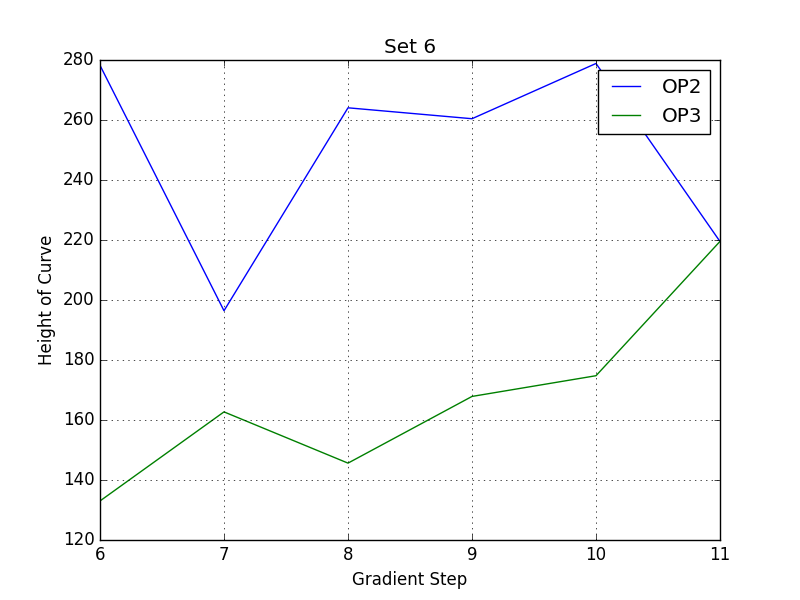 What next?
Sweep bigger gradients
Take more data to get clearer trend (and smaller steps of gradient)
Create predictive model and compare data to it
Better probe sensitivity
Thank you!
Questions?